星際復仇者
SPACE REVENGED
李律行40825033
何積杰40825084
許加文老師指導
目的
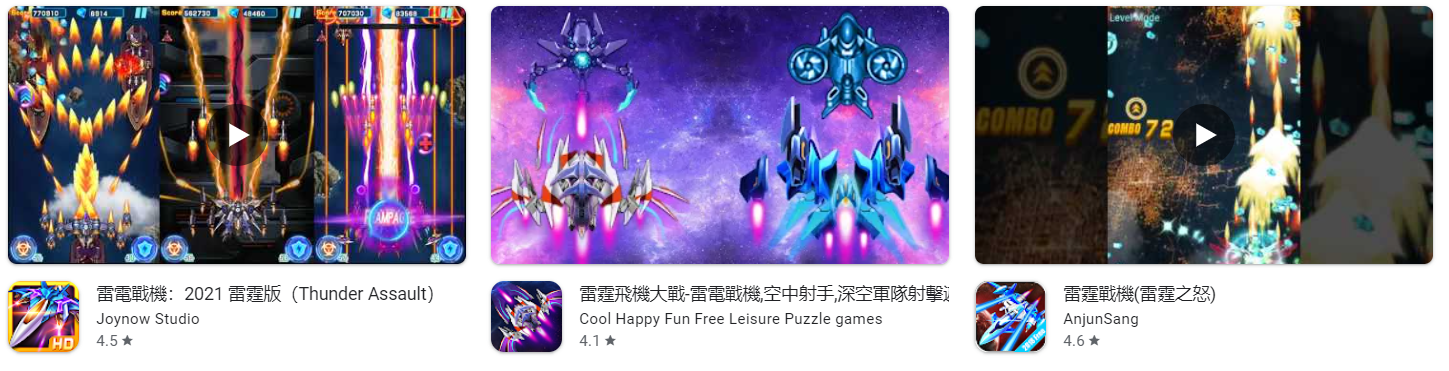 2
[Speaker Notes: 何:說到彈幕射擊遊戲，相對知名的是雷電(Raiden)、東方project等，而近期最出名的彈幕射擊遊戲則是雷霆戰機，且是以手機遊戲的方式登場，電腦遊戲的彈幕則不再有驚奇之作，單純的彈幕遊戲也不再進入大眾視野，於是我們想要製作一款有不一樣玩法的彈幕射擊遊戲。]
執掌
李律行：動畫、角色、音效、程式

何積杰：企劃書、簡報、故事、道具
3
[Speaker Notes: 李:我是李律行負責項目是……
何:我是何積杰負責項目是……]
類型
遊戲類型：射擊、直向卷軸、橫向卷軸

遊戲平台：Windows作業系統(PC)
4
[Speaker Notes: 李:我們的遊戲類型為射擊、直向卷軸、橫向卷軸，會因為故事劇情(遊戲模式)所改變直向、橫向卷軸，甚至定點位置來防守]
美術
黑白、色塊、線條、幾何圖形
5
[Speaker Notes: 李:因小組較特殊，為兩人團隊，而使用相對較簡單繪製的黑白色彩、色塊、線條、幾何圖形]
音樂
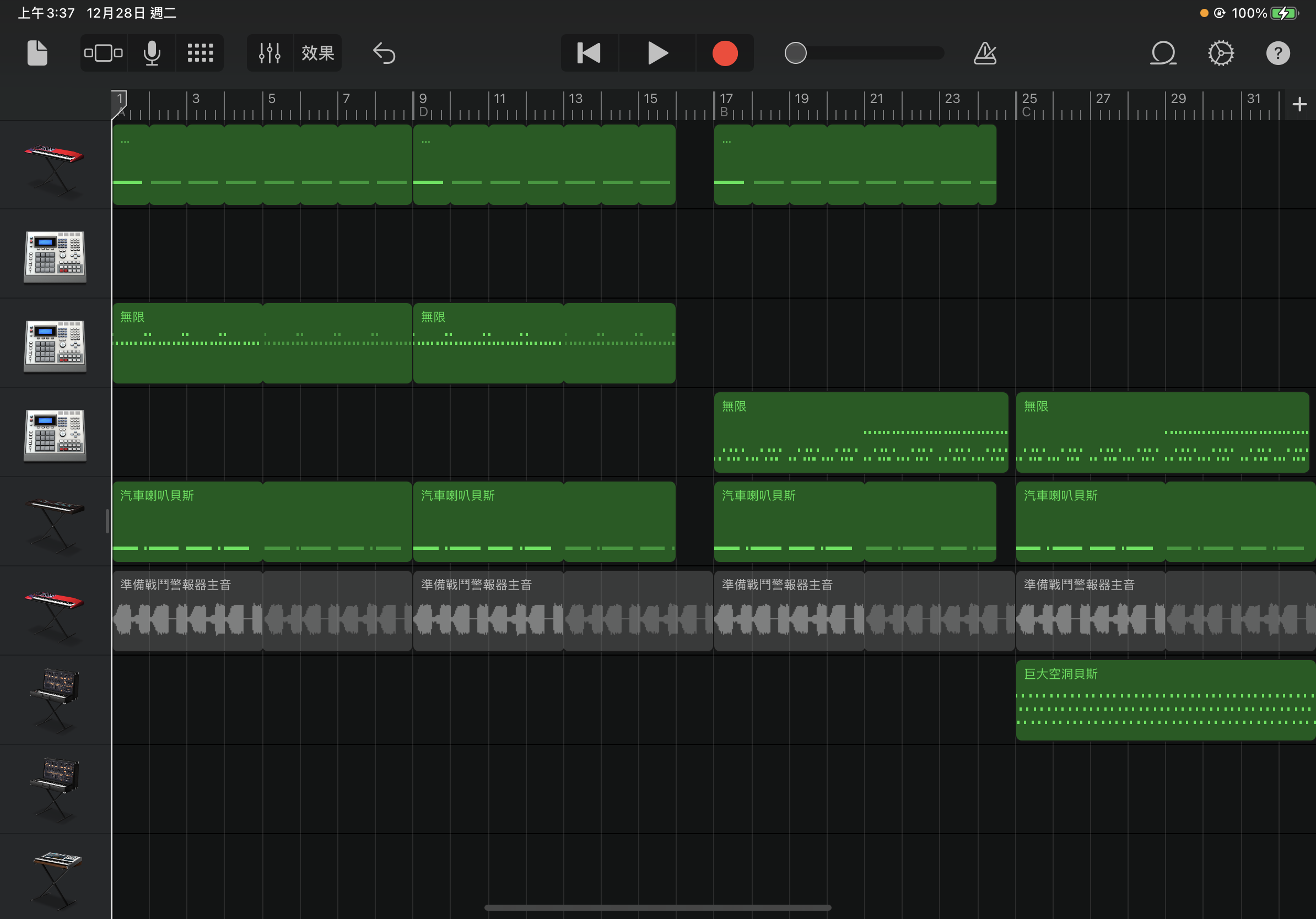 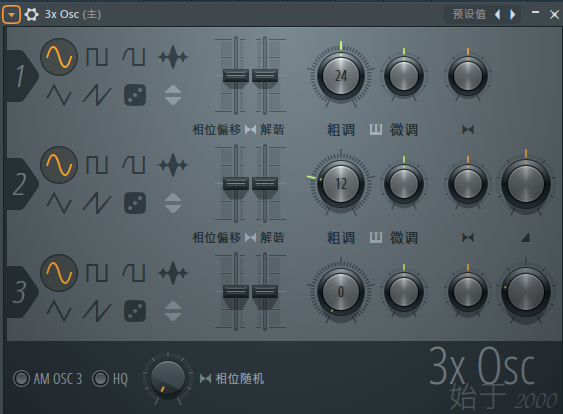 6
[Speaker Notes: 李:因小組較特殊，為兩人團隊，而使用相對較簡單繪製的黑白色彩、色塊、線條、幾何圖形]
故事
一切都因核心而開始……
7
[Speaker Notes: 何:在這宇宙中，有一個名為【核心】的特殊能量可以使生命進化，一個核心能為一個文明帶來無數的利益，許多的文明、種族都為此而征戰也為此消失。在這無數的文明中，屬於地球人類的這一個文明，為了找尋更多資源而前往太空，偶然間得到一批為數不少的【核心】，，懷璧其罪的無妄之災，迫使地球上的所有國家必須統一陣線加入這場爭奪核心的戰爭，而地球上的人也是藉著這次的事件，才知道龐大的太空星際不只有地球上有生命體、文明，還有更多、數不清的文明、勢力、種族也生存著、競爭著，弱肉強食的法則成為了生存法則；合縱連橫、遠交近攻成為了常識；隨時進入備戰狀態成為了地球人的日常，和平地以往不複存在。]
玩法
滑鼠
&
左鍵
Ｗ
ＡＳＤ
Ｆ
空白鍵
8
[Speaker Notes: 何:空白建核心竊取、使用核心
滑鼠左鍵單擊發射
F使用技能]
玩法
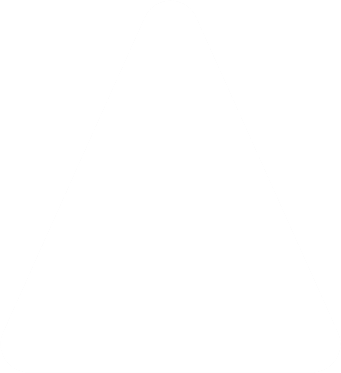 Ｗ
ＡＳＤ
9
[Speaker Notes: 何:空白建核心竊取、使用核心
滑鼠左鍵單擊發射
F使用技能]
玩法
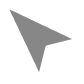 滑鼠
&
左鍵
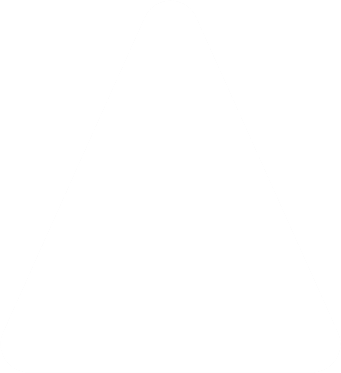 10
[Speaker Notes: 何:空白建核心竊取、使用核心
滑鼠左鍵單擊發射
F使用技能]
玩法
滑鼠
&
左鍵
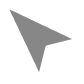 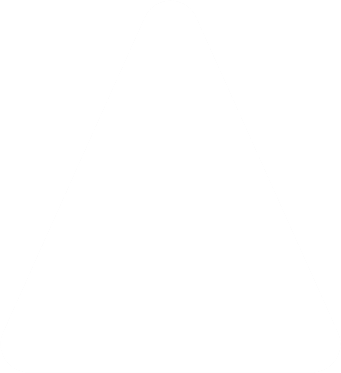 11
[Speaker Notes: 何:空白建核心竊取、使用核心
滑鼠左鍵單擊發射
F使用技能]
玩法
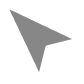 滑鼠
&
左鍵
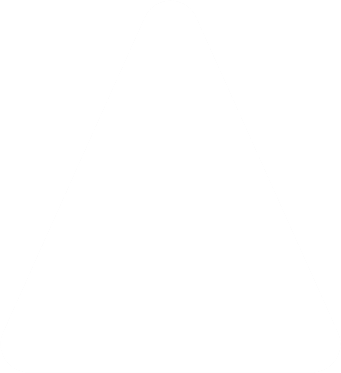 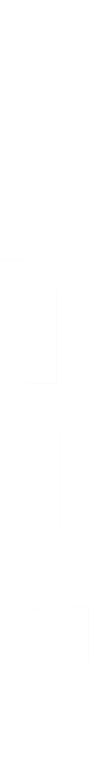 12
[Speaker Notes: 何:空白建核心竊取、使用核心
滑鼠左鍵單擊發射
F使用技能]
玩法
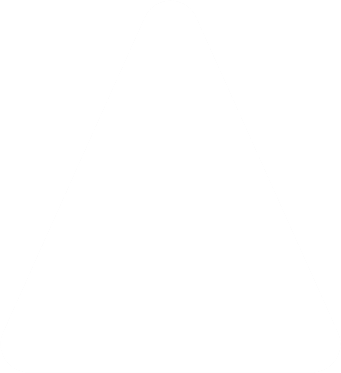 Ｆ
13
[Speaker Notes: 何:空白建核心竊取、使用核心
滑鼠左鍵單擊發射
F使用技能]
玩法
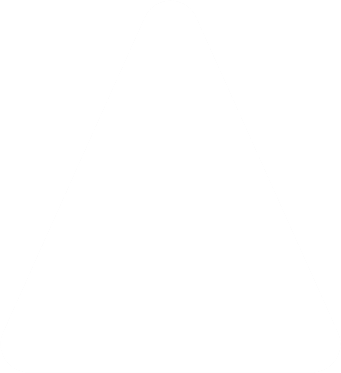 空白鍵
14
[Speaker Notes: 何:空白建核心竊取、使用核心
滑鼠左鍵單擊發射
F使用技能]
特點
核心偷取
機種與主武器、技能
不同模式
多結局
15
[Speaker Notes: 何:我們的核心玩法重點為以下四點]
核心偷取
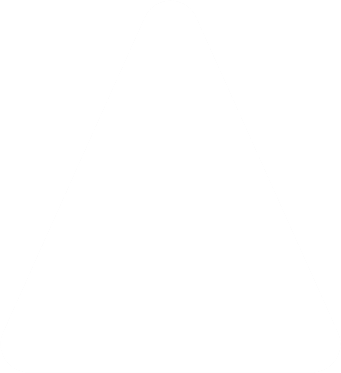 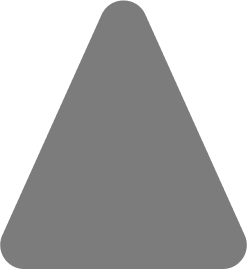 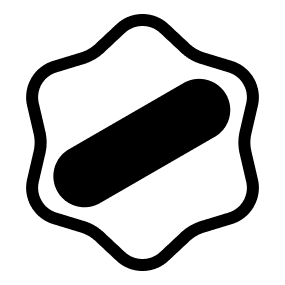 16
[Speaker Notes: 何:2.核心竊取使用特殊技能過關；豐富的劇情帶動玩法，依照劇情不同產生不一樣的遊玩方式。]
核心偷取
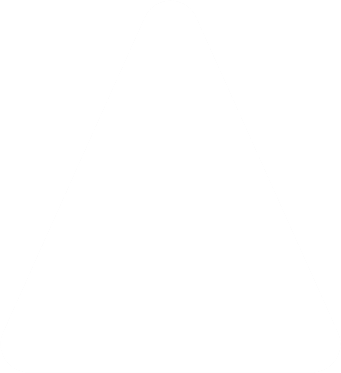 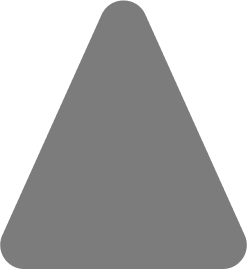 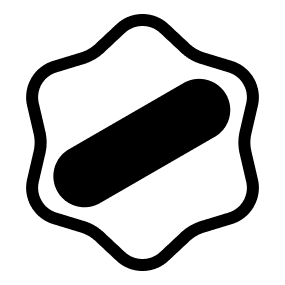 17
[Speaker Notes: 何:2.核心竊取使用特殊技能過關；豐富的劇情帶動玩法，依照劇情不同產生不一樣的遊玩方式。]
核心偷取
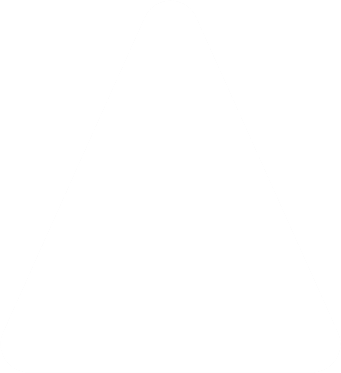 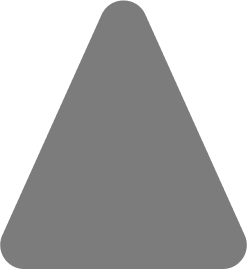 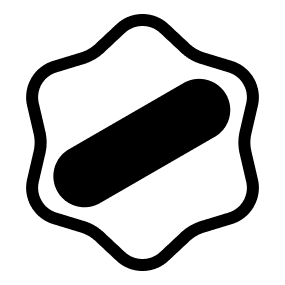 18
[Speaker Notes: 何:2.核心竊取使用特殊技能過關；豐富的劇情帶動玩法，依照劇情不同產生不一樣的遊玩方式。]
核心偷取
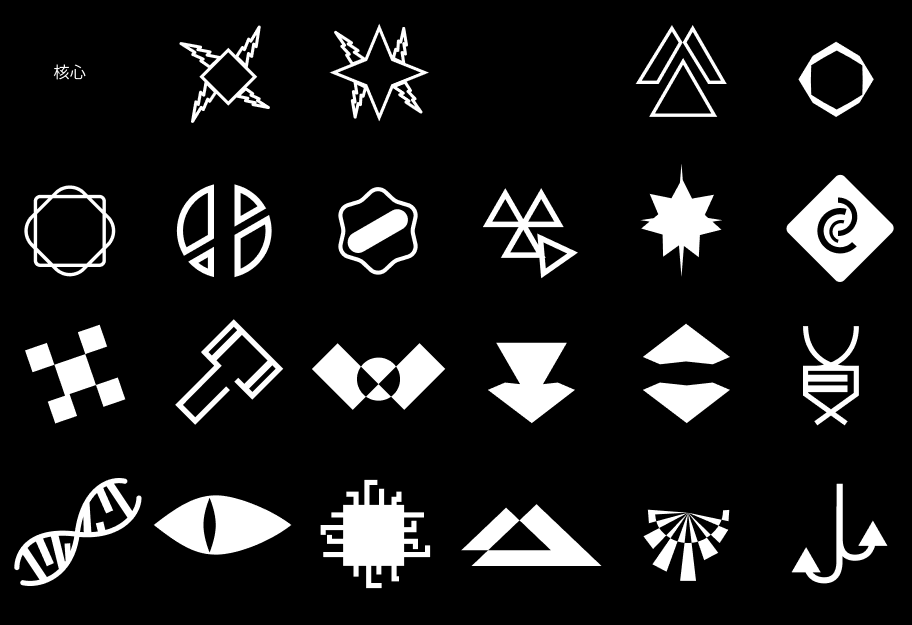 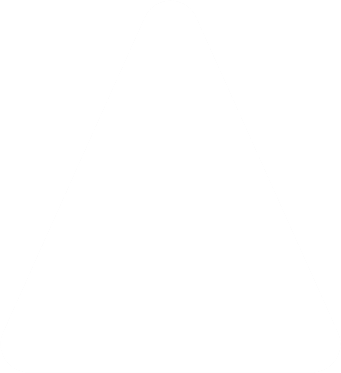 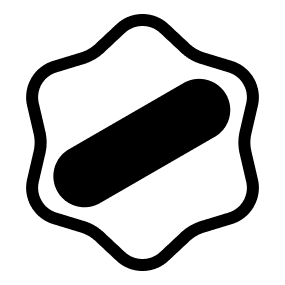 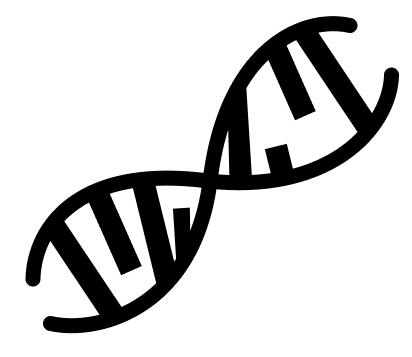 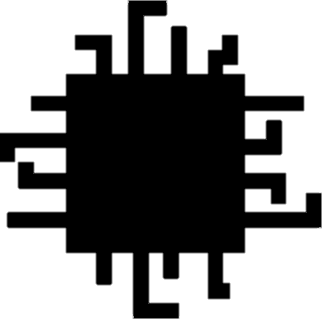 19
[Speaker Notes: 何:2.核心竊取使用特殊技能過關；豐富的劇情帶動玩法，依照劇情不同產生不一樣的遊玩方式。]
特點
核心偷取
機種與主武器、技能
不同模式
多結局
20
[Speaker Notes: 何:我們的核心玩法重點為以下四點]
機種與主武器、技能
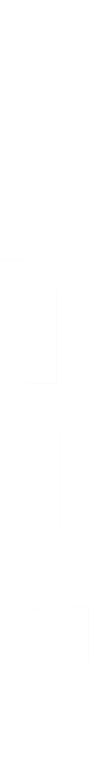 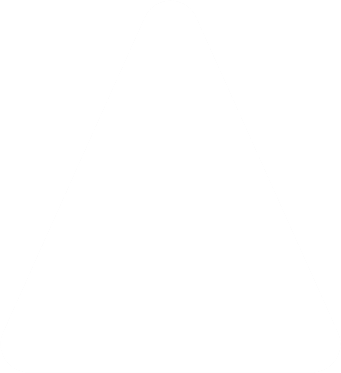 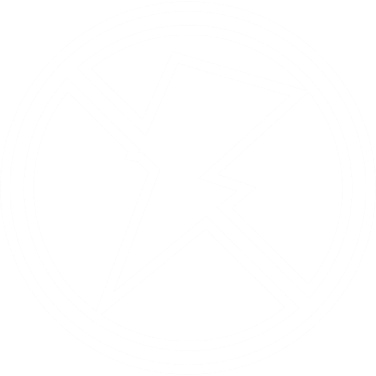 21
[Speaker Notes: 何:3.主武器選擇，與飛機掛勾或是可自行安裝決定，暫定武器類型有、一般槍砲類、散彈類、大型火炮類、近戰光刃類。]
機種與主武器、技能
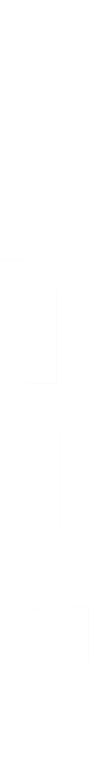 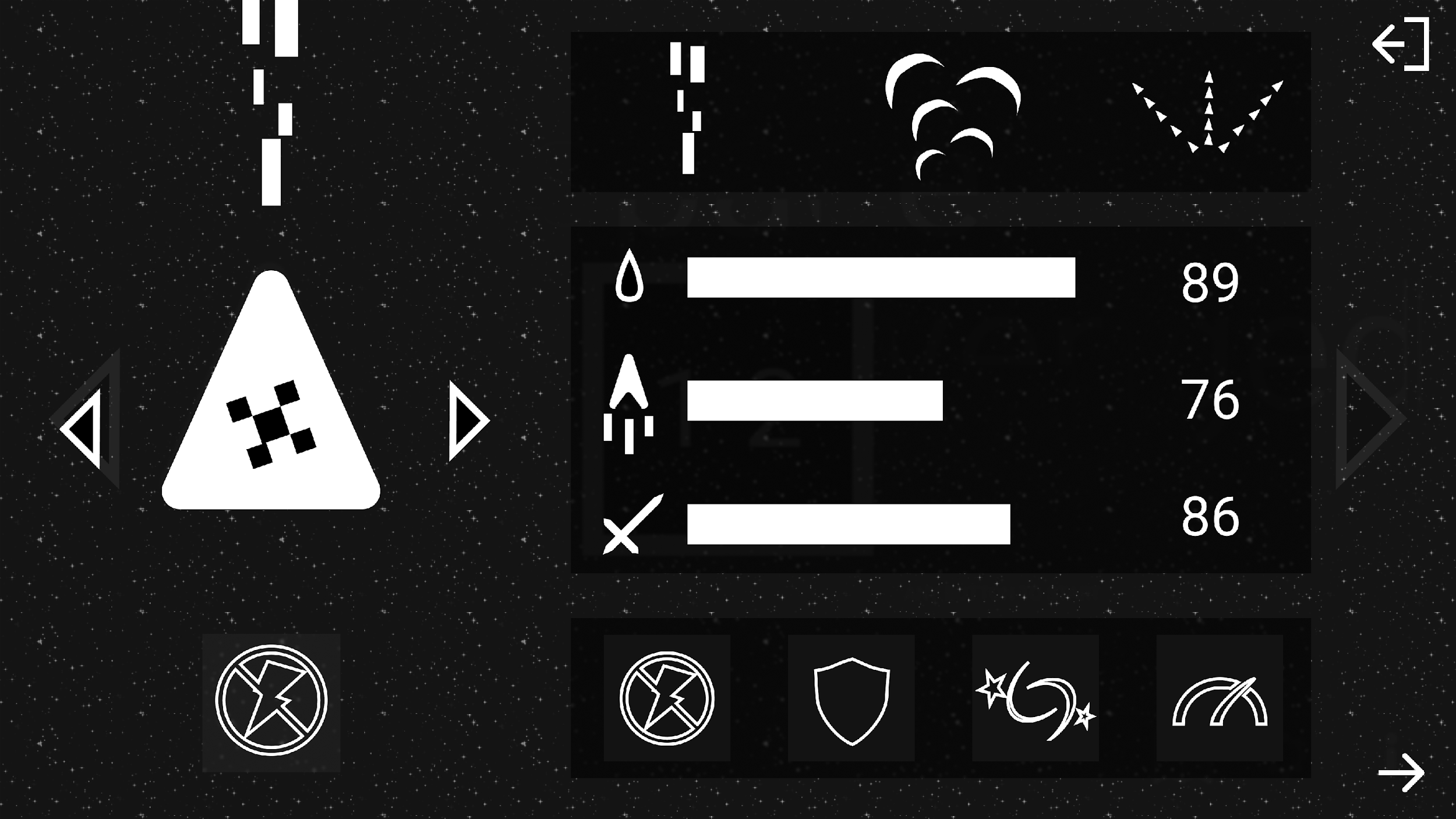 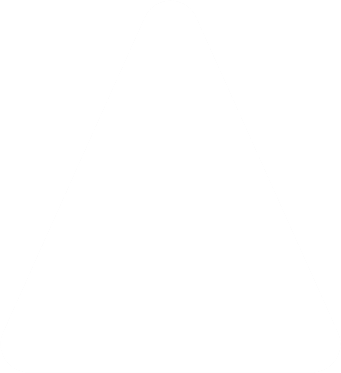 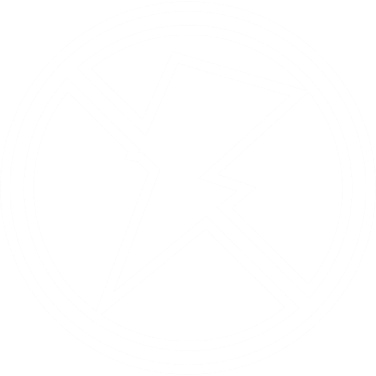 22
[Speaker Notes: 何:2.核心竊取使用特殊技能過關；豐富的劇情帶動玩法，依照劇情不同產生不一樣的遊玩方式。]
機種與主武器、技能
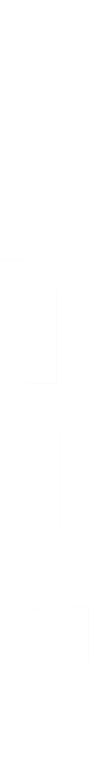 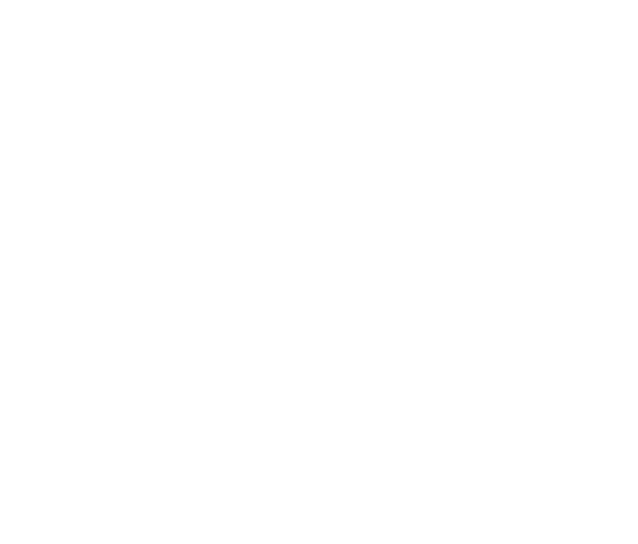 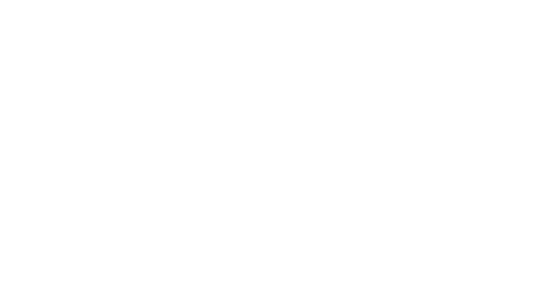 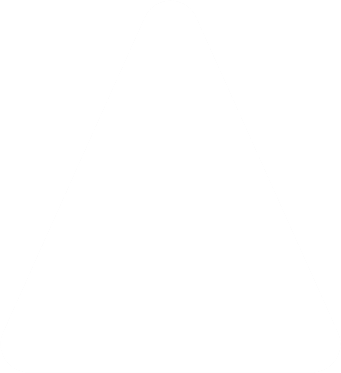 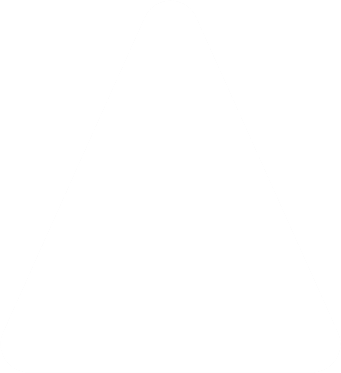 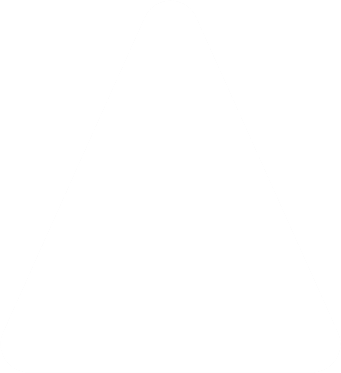 一般
散彈
砍刀
23
[Speaker Notes: 李:這是橫向卷軸模式，敵人只會從前來，進攻(討跑)模式，捲動速度較快]
機種與主武器、技能
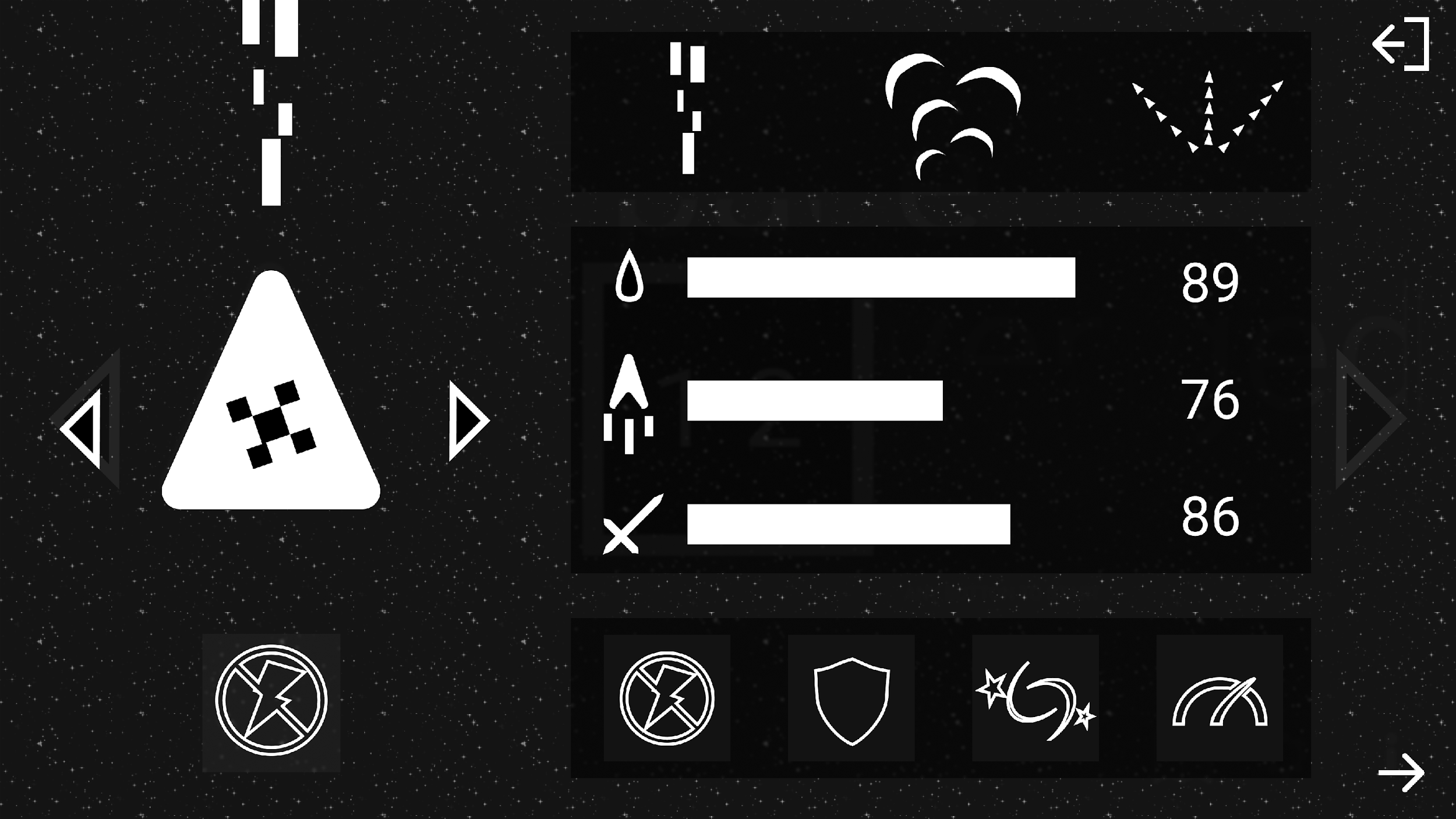 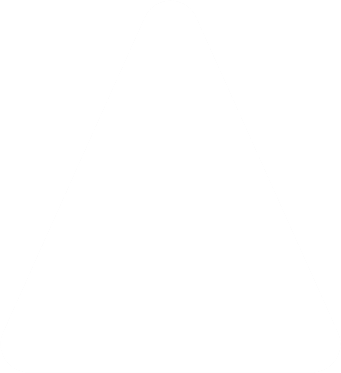 24
[Speaker Notes: 何:2.核心竊取使用特殊技能過關；豐富的劇情帶動玩法，依照劇情不同產生不一樣的遊玩方式。]
機種與主武器、技能
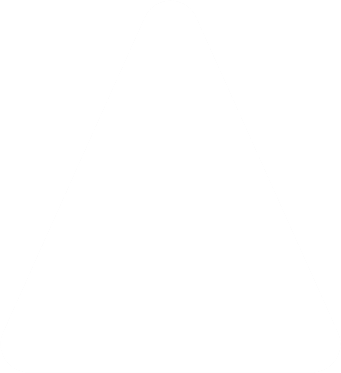 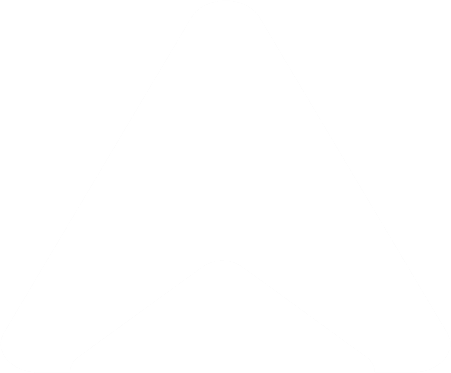 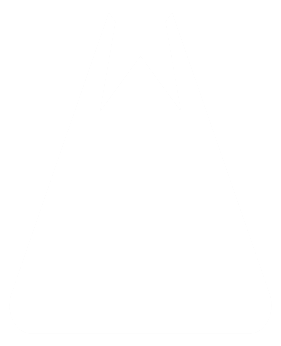 平衡
速度
防禦
副武器
25
[Speaker Notes: 何:3.]
機種與主武器、技能
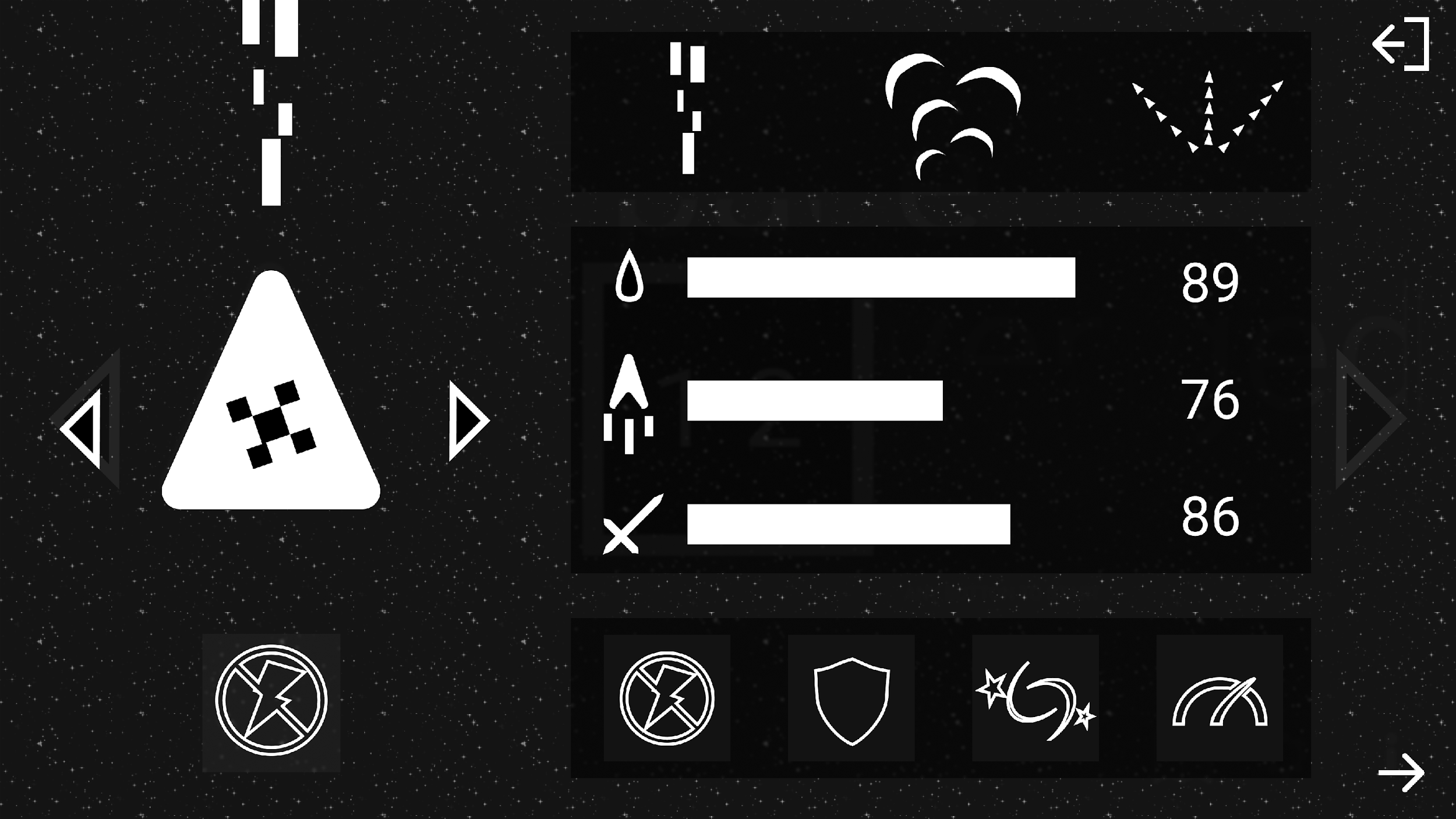 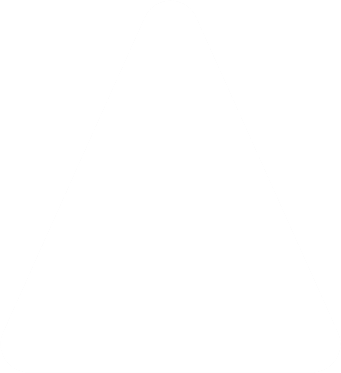 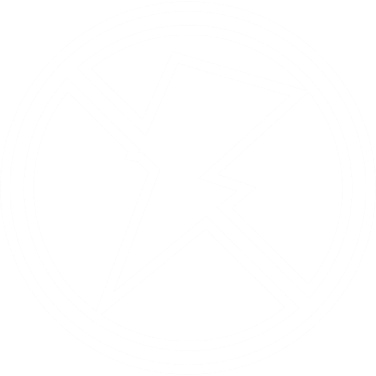 26
[Speaker Notes: 何:2.可自選子彈、機型]
機種與主武器、技能
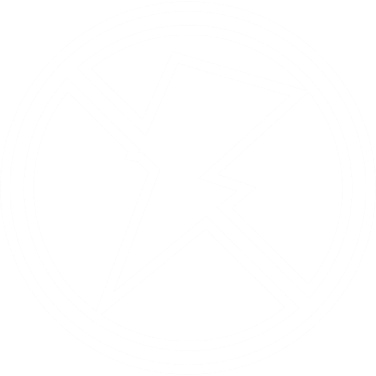 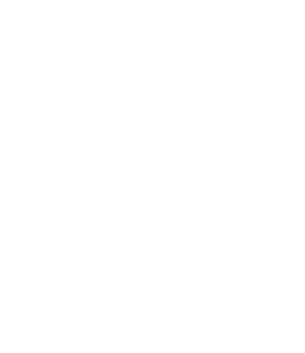 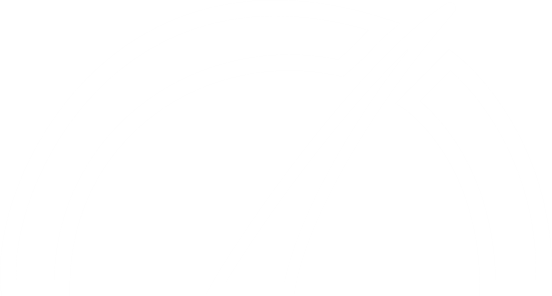 主武器
副武器
27
[Speaker Notes: 何:3.技能選擇]
特點
核心偷取
機種與主武器、技能
不同模式
多結局
28
[Speaker Notes: 何:我們的核心玩法重點為以下四點]
不同模式
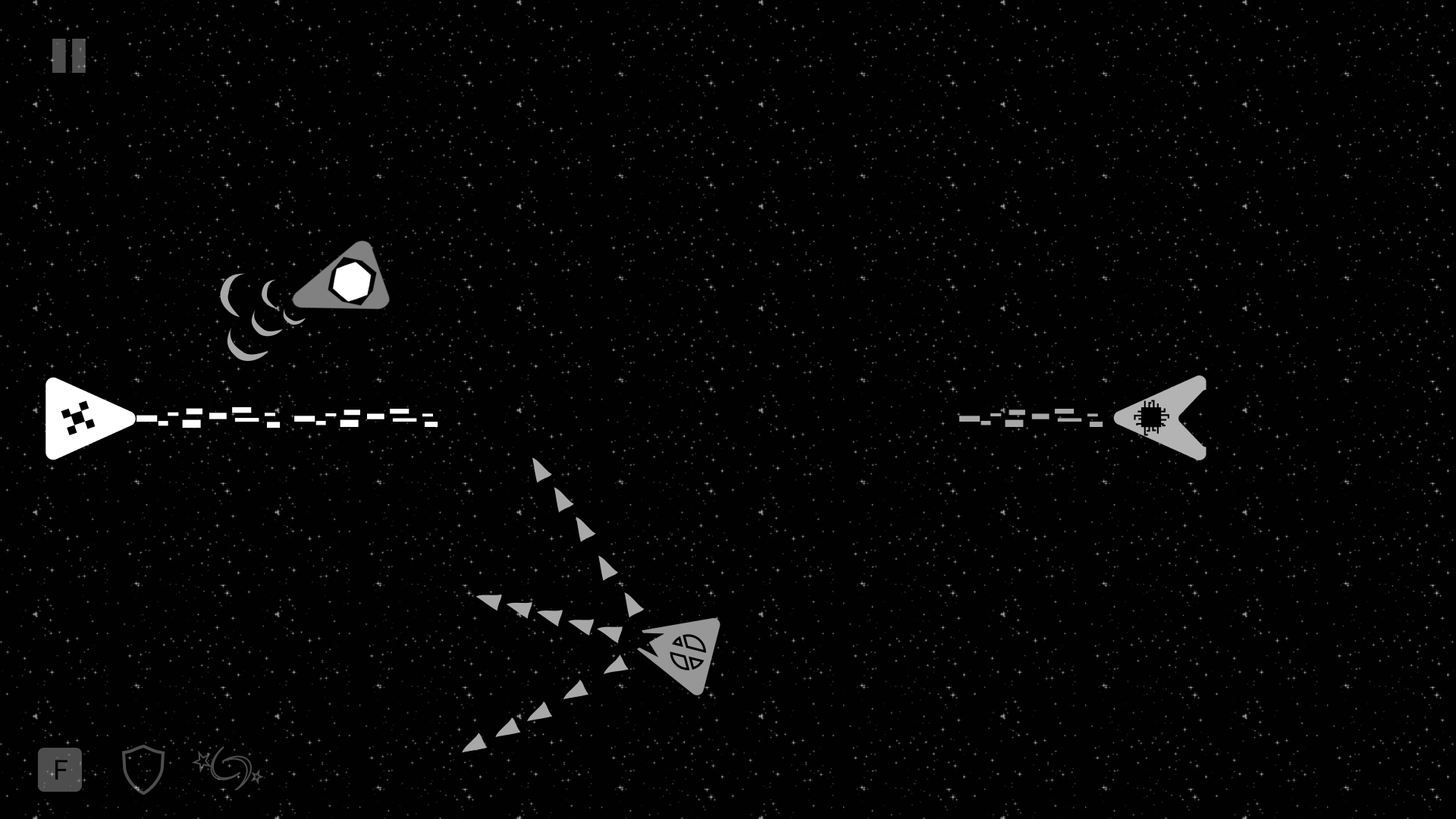 29
[Speaker Notes: 李:這是橫向卷軸模式，敵人只會從前來，進攻(逃跑)模式，捲動速度較快]
不同模式
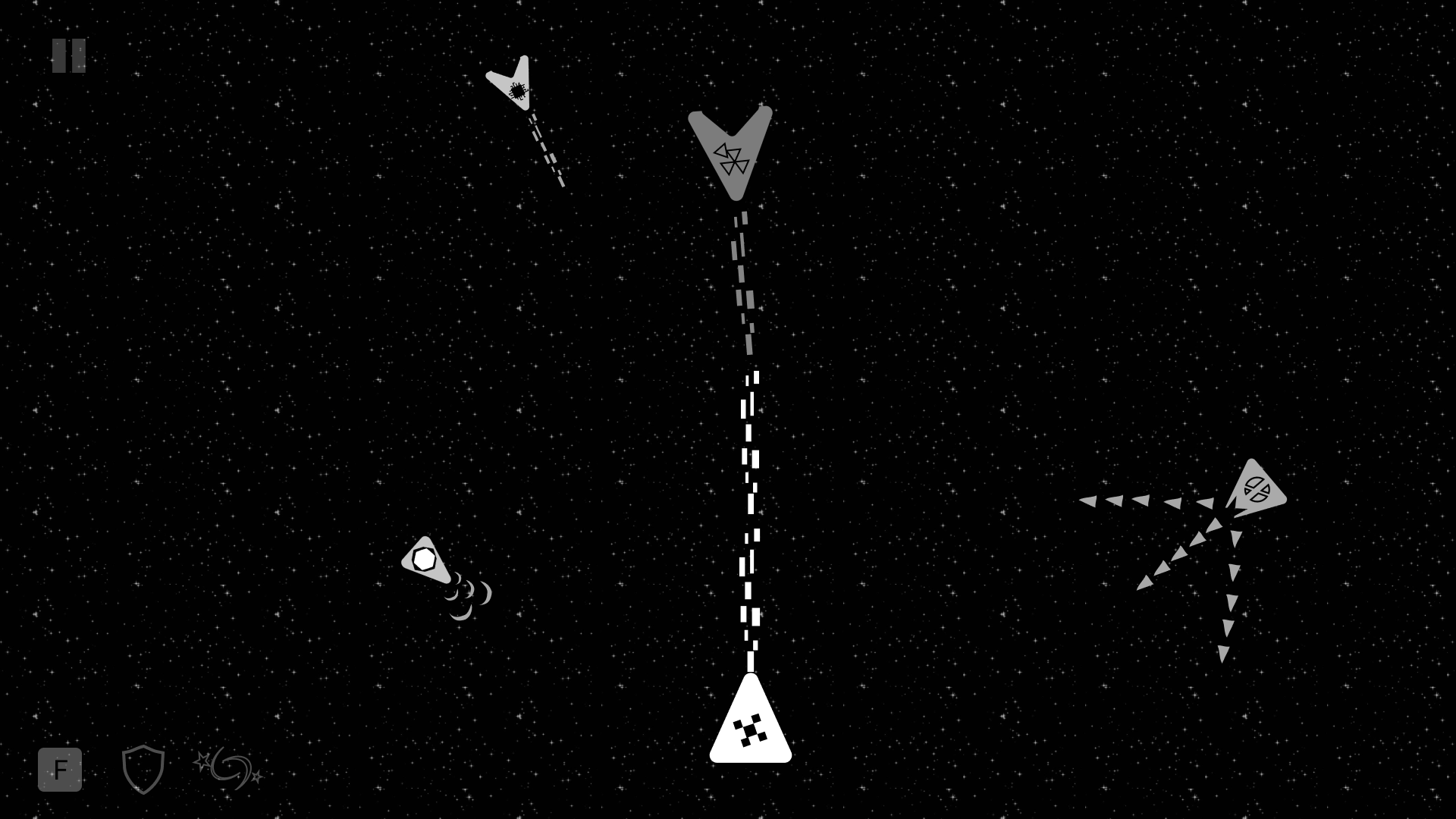 30
[Speaker Notes: 李:此為使用Figma所設計的草圖，這是直向卷軸模式，探索模式，敵人會從四方來，捲動速度較慢]
不同模式
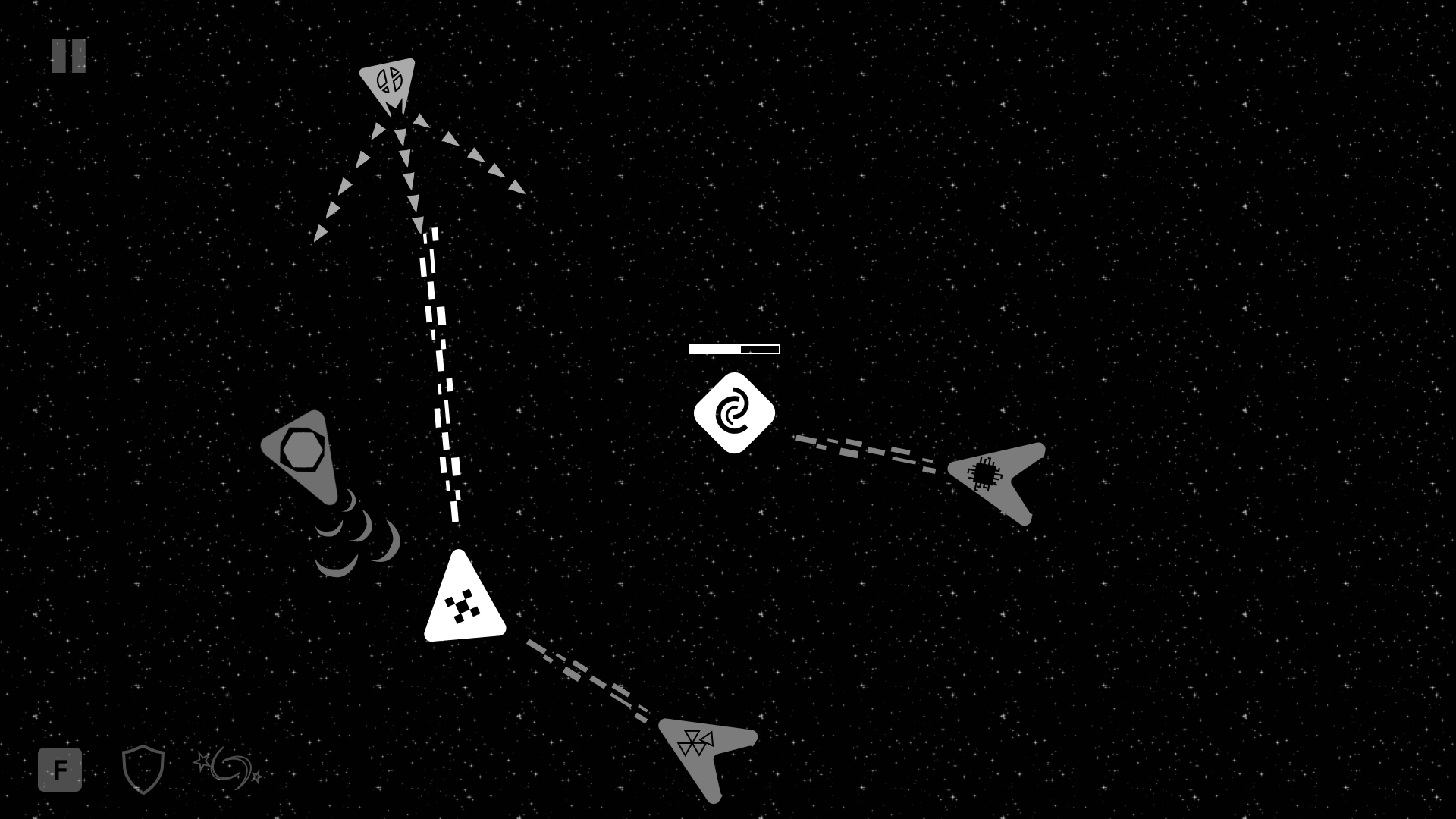 31
[Speaker Notes: 李:這是定點防禦模式，敵人會從四方來，鏡頭畫面是定住的]
特點
核心偷取
機種與主武器、技能
不同模式
多結局
32
[Speaker Notes: 何:我們的核心玩法重點為以下四點]
多結局
第一章
33
[Speaker Notes: 何:1.關卡推進，隨著故事劇情推進關卡發展，可選擇關卡，依照選擇關卡不同、選擇劇情不同，出現不一樣的劇情後續、結局。]